PART -II
COMMUNICATIVE MANAGEMENT
“First objective in the successful management of a child is to establish communication.”  
                     -McDonald & Avery(1978)                                                                                                              
Communicative management  is universally used in pediatric dentistry with both the   cooperative & uncooperative child.               
                     - Chambers (1976)
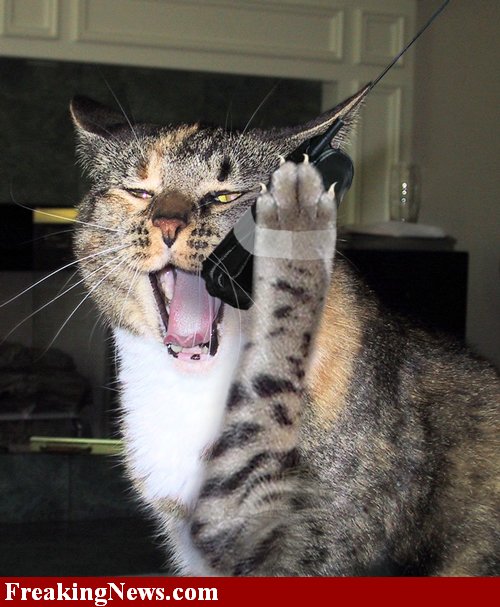 2
TYPES OF COMMUNICATION-
Verbal communication
Non-verbal (multisensory communication) is by: 
          - Body language
          - Smiling
          - Eye contact
          - Expression of feelings without speaking
          - By touching the child 
          - Giving him a pat 
          - Giving a hug
c)    Both using verbal & nonverbal
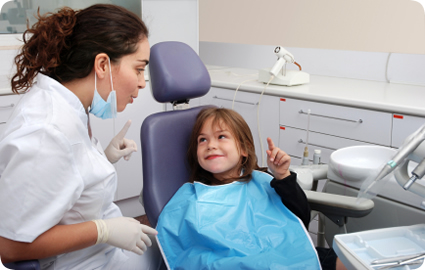 3
How to communicate?
Communication should be comfortable & relaxed.
Language should contain words that express  pleasantness, friendship & concern.
                                                     --Korch (1972)
Verbal communication for younger children, more than 3years of age. And non-verbal communication in less than 3years.
Tone of  Voice should be constant & gentle.
4
Voice control should express empathy & firmness.
Content should be such that the child feels that we are his well wishers.
Patient should be addressed by his name
Compliment him about his appearance. Ask questions about his likes-dislikes.
USE OF EUPHEMISMS:  these are substitute words.
Rubber dam                                        Rain coat
Rubber dam clamp                           Tooth button
Rubber dam frame                           Coat rack
Sealant                                                  Tooth paint
Topical fluoride gel                           Cavity fighter
Air syringe                                            Wind gun
Water syringe                                     Water gun
Suction                                                   Vacuum cleaner 
Alginate                                                 Pudding
Study models                                      Statues
High speed                                           Whistle
Low speed                                            Motorcycle
6
Reframing: 
Given by  Benjamin Peretz (1999) 
 It is defined as taking a situation outside the frame that up to that moment contained the individual in different conditions, & visualize (reframe) it in a way acceptable to the person involved, so that the threatened situation can be abandoned.
7
BEHAVIOR SHAPING
DESENSITIZATION: 
   Given by Joseph                                Wolpe,(1969)
Used  to remove fears &                   anxiety in children with                previous unpleasant dental    experience or negative behavior.
Is accomplished by teaching the child a competing response such as relaxation & then introducing progressively more threatening stimuli.
E.g. Tell-Show-Do technique.
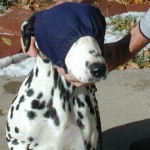 8
Tell-Show-Do Technique (TSD): 
     Given by Addleston (1959)
Tell & show every step & instrument & explain what is to be done. 
From least fear promoting object or procedure to more fearful objects.
Indications- First visit
                       -Introducing new dental procedure
                        -Fearful child
Technique
Effective in children > 3years of age.
9
Modeling: 
       Given by Bandura,1969
         Developed from Social- learning principle, procedure.
        TECHNIQUE- allowing a patient to observe one or more individuals (models) who demonstrate a  positive behavior in a situation.
        Modelling can be done by-
 Live models
 Filmed models
 Posters
Audiovisual aids
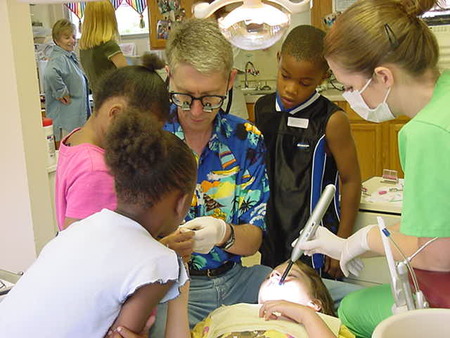 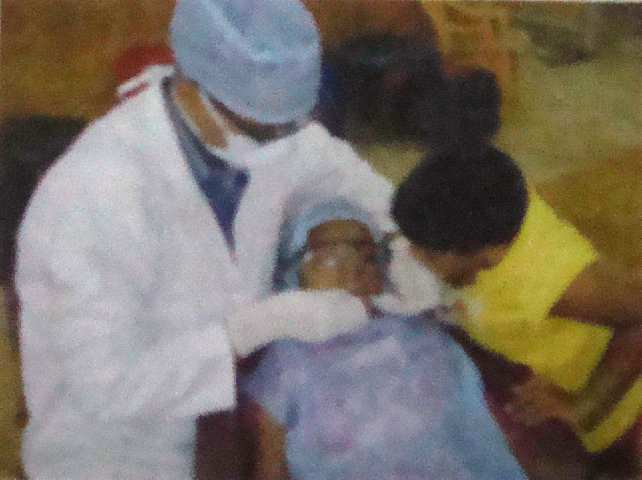 10
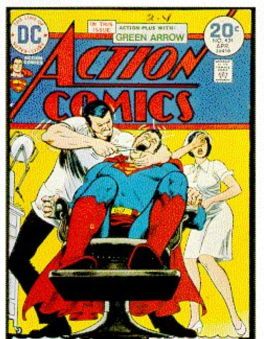 Contingency  management:
         Method of modifying the              behavior of children is by
       presentation    or withdrawal of reinforcers. 
Positive reinforcer- is one whose contingent presentation increases the frequency of behavior.
                      -- Given by Henry W. Fields(1984)  
           E.g. child rewarded for a good behavior
11
Negative reinforcer- whose contingent withdrawal increases the frequency of behavior . It is termination of aversive stimulus.
     -- By Stokes & Kennedy (1980) 
        E.g. Withdrawal of the mother
12
Types of reinforcers-
Social-  e.g. praise, positive facial expression, shaking hand, patting shoulder or back.
Material-  e.g. toys, games, comics. Sweets are not given as reward.
Activity reinforcer - watching t.v.
13
BEHAVIOR MANAGEMENT
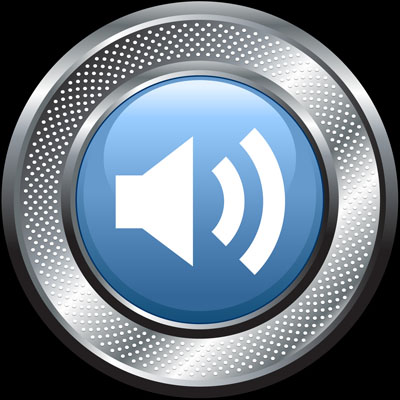 Audio analgesia: 
    Given by Gardner, Licklider(1959)
    Also called as “White-noise”. Is a method of reducing pain by providing sound stimulus of such intensity that patient finds it difficult to attend to anything else. 
     E.g. auditory stimulus to reduce stress
14
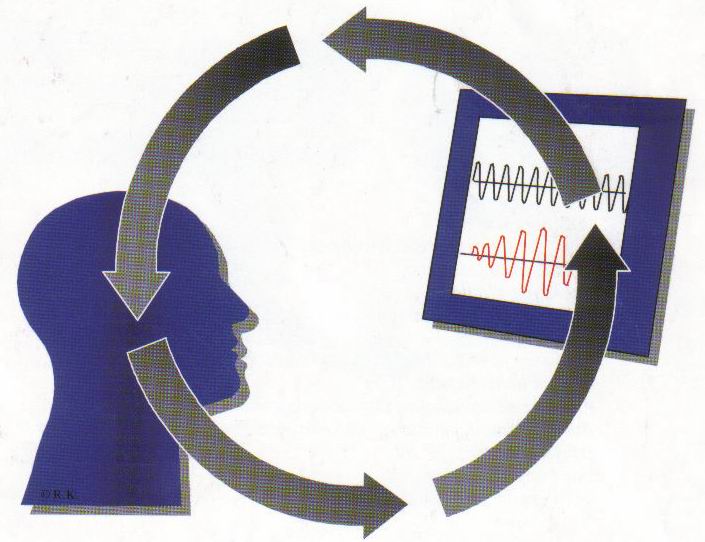 Biofeedback: 
  Given by Buonomono (1979)
  Involves use of certain instruments to detect certain physiological processes associated with fear.
e.g. Blood pressure instrument, Electroencephalogram,   to control anxiety & stress.
15
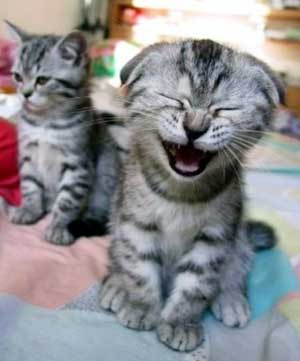 Humor : 
      Helps to elevate the mood of the child, which helps the child to relax. Functions-
Social- Forming a relationship 
Emotional- Anxiety relief in child, parent. 
Informative- Telling information in a non threatening way. 
Cognitive- distraction from fearful stimuli.
16
Coping:
    Given by Lazaue (1980)
    Defined as the cognitive & behavioral efforts made by an individual to master, tolerate or reduce       stressful  situations. Patients        under stress prefer to draw      comfort from the doctor/nurse.
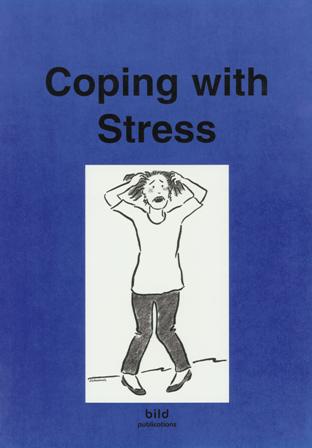 17
2 types
Behavioral - physical or verbal activities
Cognitive – child tries to keep calm.
      - Reality oriented thinking
      - Cognitive reappraisal 
      - Emotion regulating cognitions. Given by Sandra L Curry (1988).
18
Signal system: 
  Given by Musslemann (1991). 
  As a part of coping, we ask the child to raise his hand, when it hurts during the procedure.
    Usual coping mechanisms include: friendliness, support, reassurance.
19
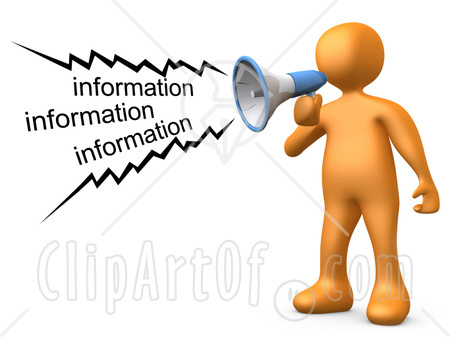 5.  Voice control:
Modification of intensity & pitch             of one’s own voice in an attempt to dominate the interaction between the dentist & child.
Change in voice from gentle to firm for child’s attention & to remind that dentist is an authority figure.
Used with physical restraints & hand over mouth exercise (HOME).   Given by Henry & Marilyn (1984)
20
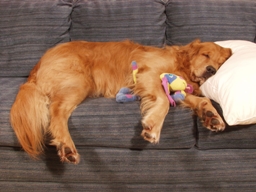 6. Relaxation:
    To reduce stress . 
    Based on the principle of elimination  of anxiety.
    Involves a series of basic exercises which require the patient to practice at home for atleast  15 minutes.
21
Relaxation techniques for relief of anxiety/ stress in    dental office—
Focusing – The attention on a small personal object which is of great interest to the patient.
Meditation- Sit or lie in a comfortable position with your eyes closed & breath deeply. Paying attention on your breathing & chest, abdomen movements.
Progressive muscle relaxation- Lie in comfortable position, with your arms at sides. Inhale &exhale deeply.
           Clench your arms into fists & hold tightly for 15 seconds &then relax. Now tense each body part for 15 seconds & then relax it for 30 seconds separately.
Hypnosis:
           It is an altered state of consciousness  characterized by a heightened suggestibility to produce desirable behavior & physiological changes.
One of the most effective non-pharmacological  therapies used with children, to reduce anxiety & pain . Given by Romanson, (1981).
Hypnodontics, when used in dentistry. Given by Richardson (1980).
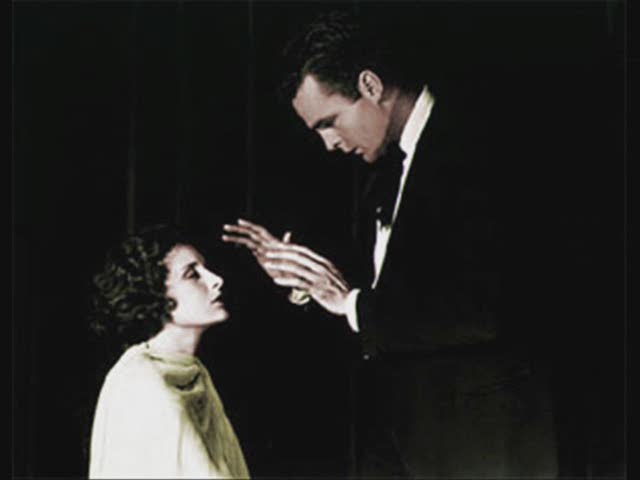 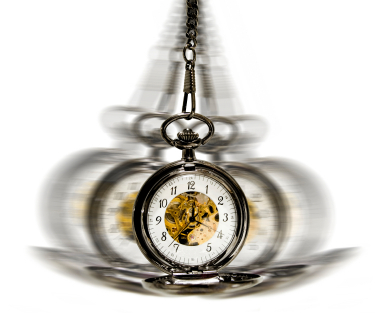 23
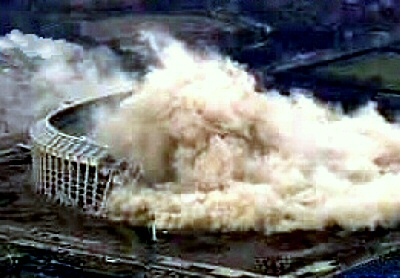 Implosion  therapy: 
      Sudden flooding with a barrage of stimuli which have affected him adversely & the child has no other choice, but to face the stimuli until negative response disappears. Comprises HOME, voice control & physical restraints.
24
9. Aversive conditioning: 
Children not responding  to moderate behavior modification techniques are into Frankel’s definitive negative behavior.
Given by Patricia P Hagan (1984)
2 common methods- 
          A)  HOME
          B)  Physical Restraints
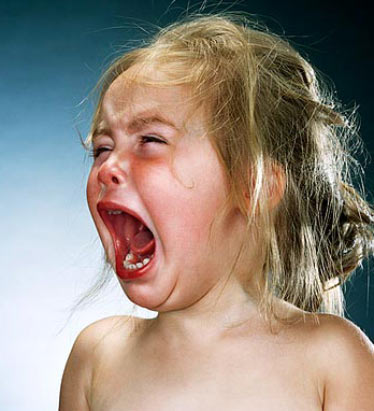 25
HOME (Hand-Over-Mouth Exercise): 
       Given by                                         Evangeline Jordan (1920)
Purpose – To gain attention of                  the child so that communication                             can be achieved. 
Indications- 
           - Healthy child who can understand, but shows hysterical behavior.
           - 3 to 6 years old.
           - Who can understand simple verbal commands
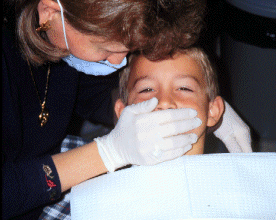 26
Contraindications- 
            - Under 3 years of age.
            - Handicapped child/ frightened child / immature child.
Factors – 
            - Home technique not to used as a routine procedure
           - Inform parents & have their consent
            - Pediatric dentists should be aware of the changing laws that govern informed consent . Given by Hagan (1984), Nash     (1988), Scott(1991)
27
HOMAR (Airway Restricted): 
Advantage- Child will be quite unable to draw a breath for screaming
Disadvantage- Restricted airway. Child is also unable to breathe 
Procedure should not be more than 15 seconds 
Belanger , (1993)  Airway restriction was a critical element & it should be avoided.
28
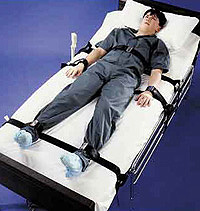 PHYSICAL RESTRAINTS:  
Given by Kelly (1976)
Last resort for handling uncooperative patients 
Hypermotive, stubborn children. 
Child seated in the mother’s lap with one hand on wrists & other on forehead. 
a)  ACTIVE- by dentist, staff  or parent 
       b) PASSIVE- by aid of restraining device.
29
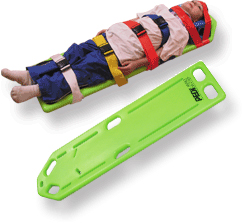 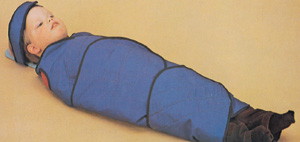 Types- 
For body  -Pedi wrap,                                                                            
                        -Papoose board,
                        -Sheets,
                        -Beanbag with straps 
                        -Towel & tapes
b)  For extremities   -Velcro straps
                                    - Posey straps
c)  For the head   -Head positioner 
                               -Forearm body support
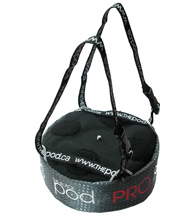 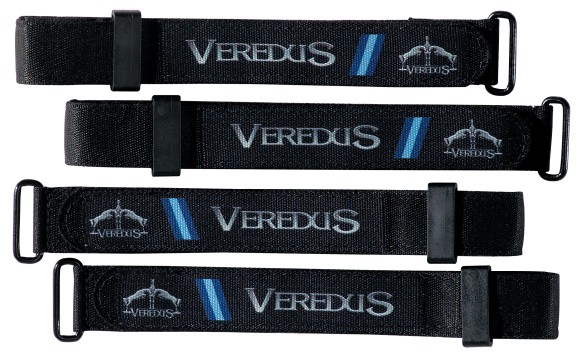 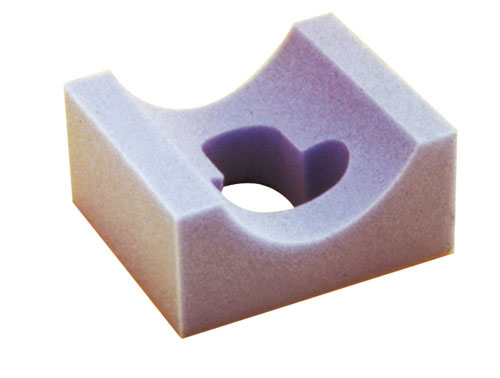 30
d)  For mouth- 
            - Mouth/ bite blocks
            - Banded tongue blades
            - Mouth props at the time of local anesthesia
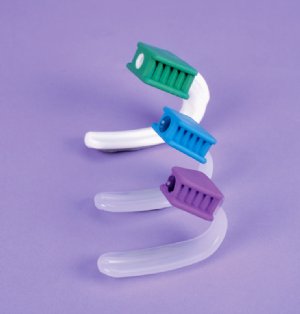 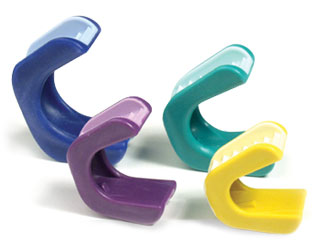 31
Take away home message
Frankel found that children in age group of 42-49 months are benefitted from mother presence in operatory.
Physical approach of behavior management are hand over mouth exercise and physical restrains.
Communication act as means for the dentist to know the child and his fears can be verbal and nonverbal type.
THANK YOU